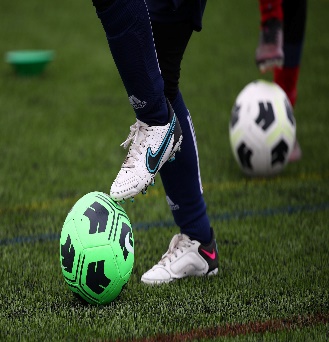 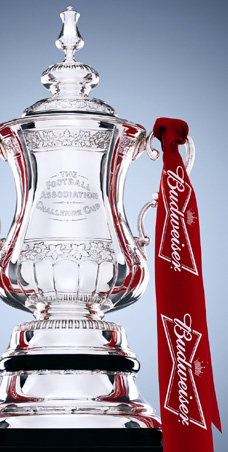 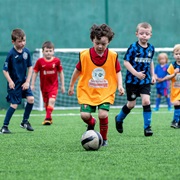 Insert Club Badge Here
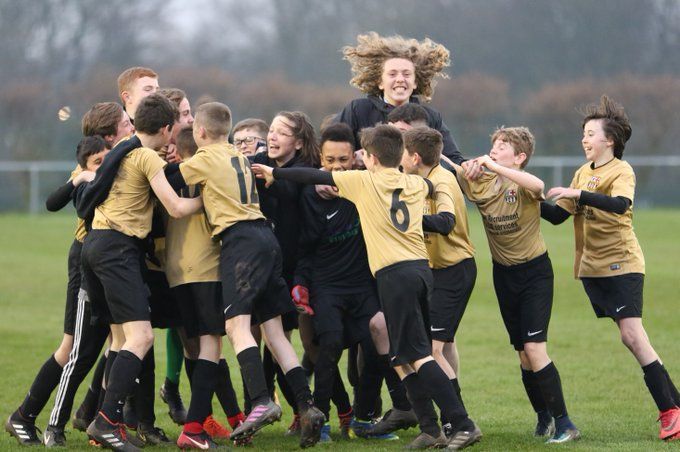 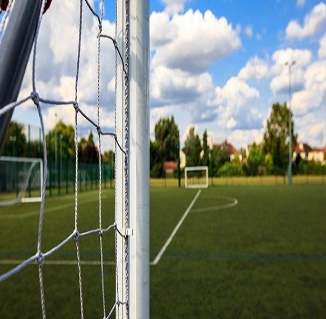 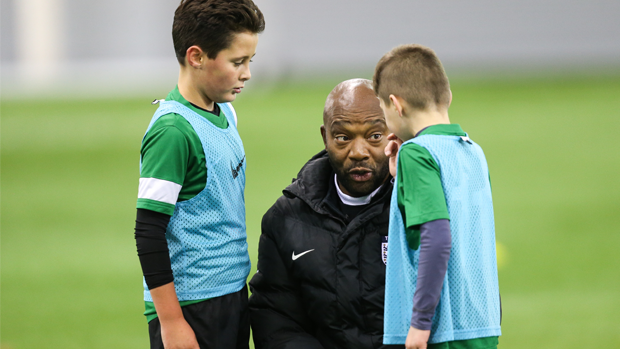 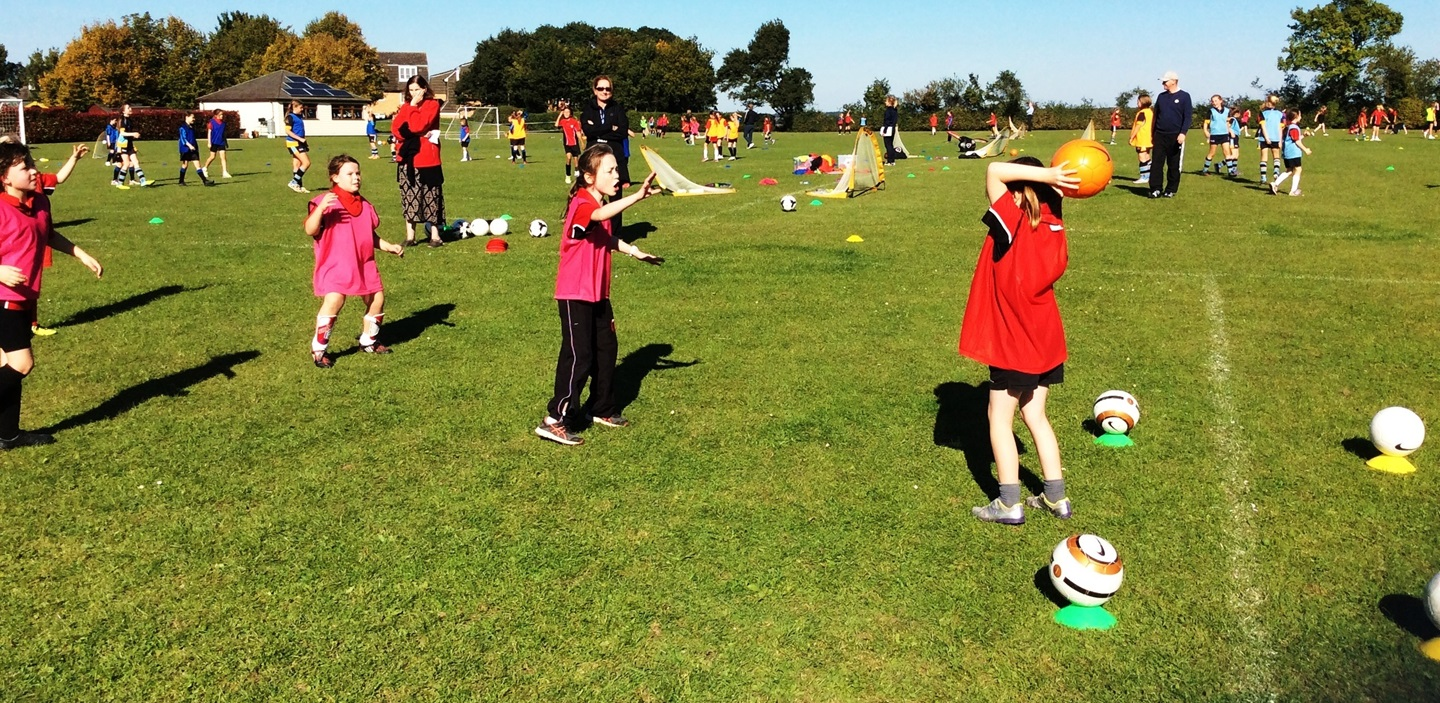 Youth Club Season Planner
20xx-20xx
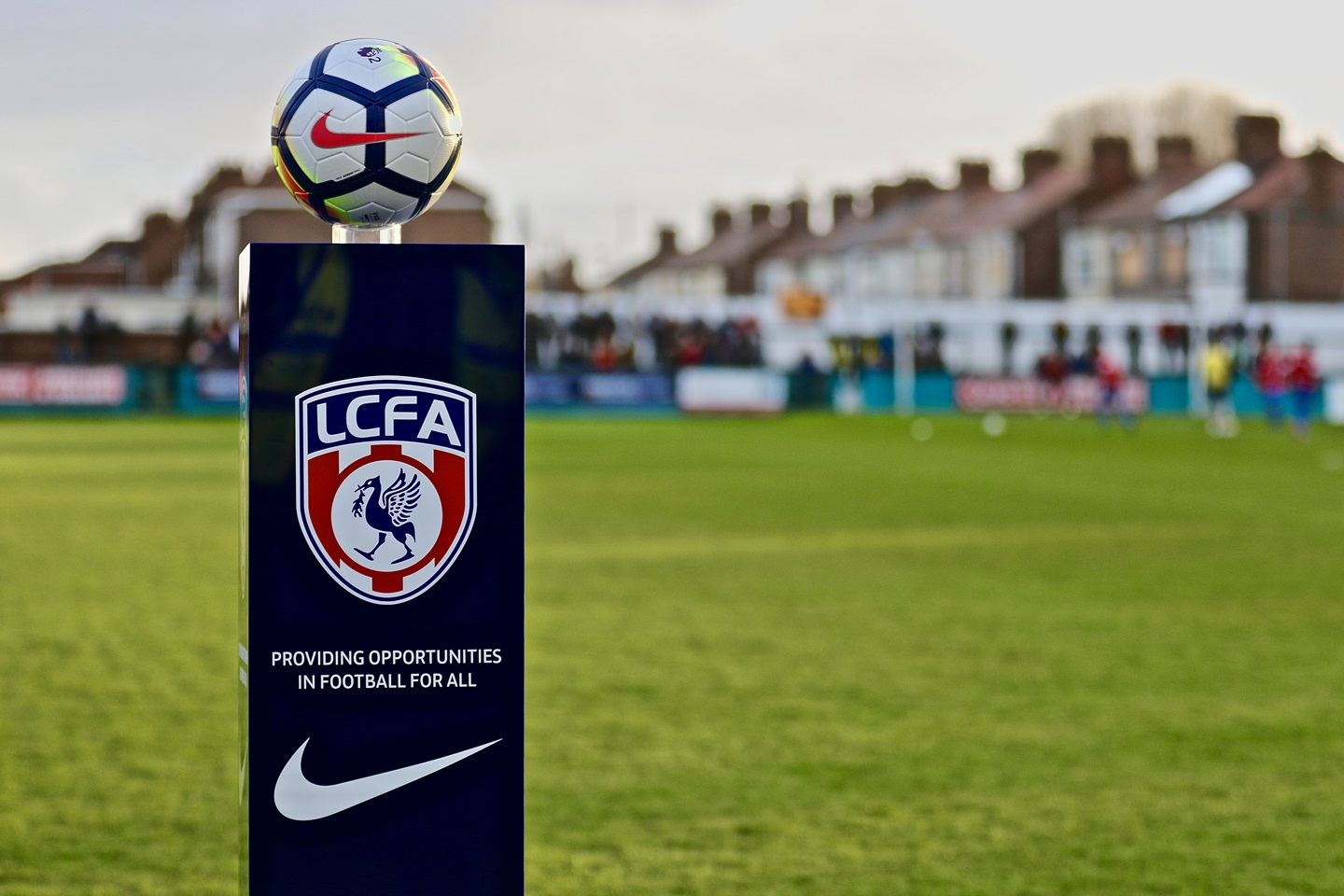 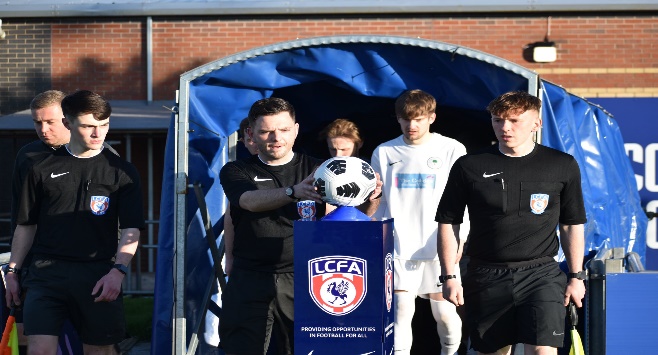 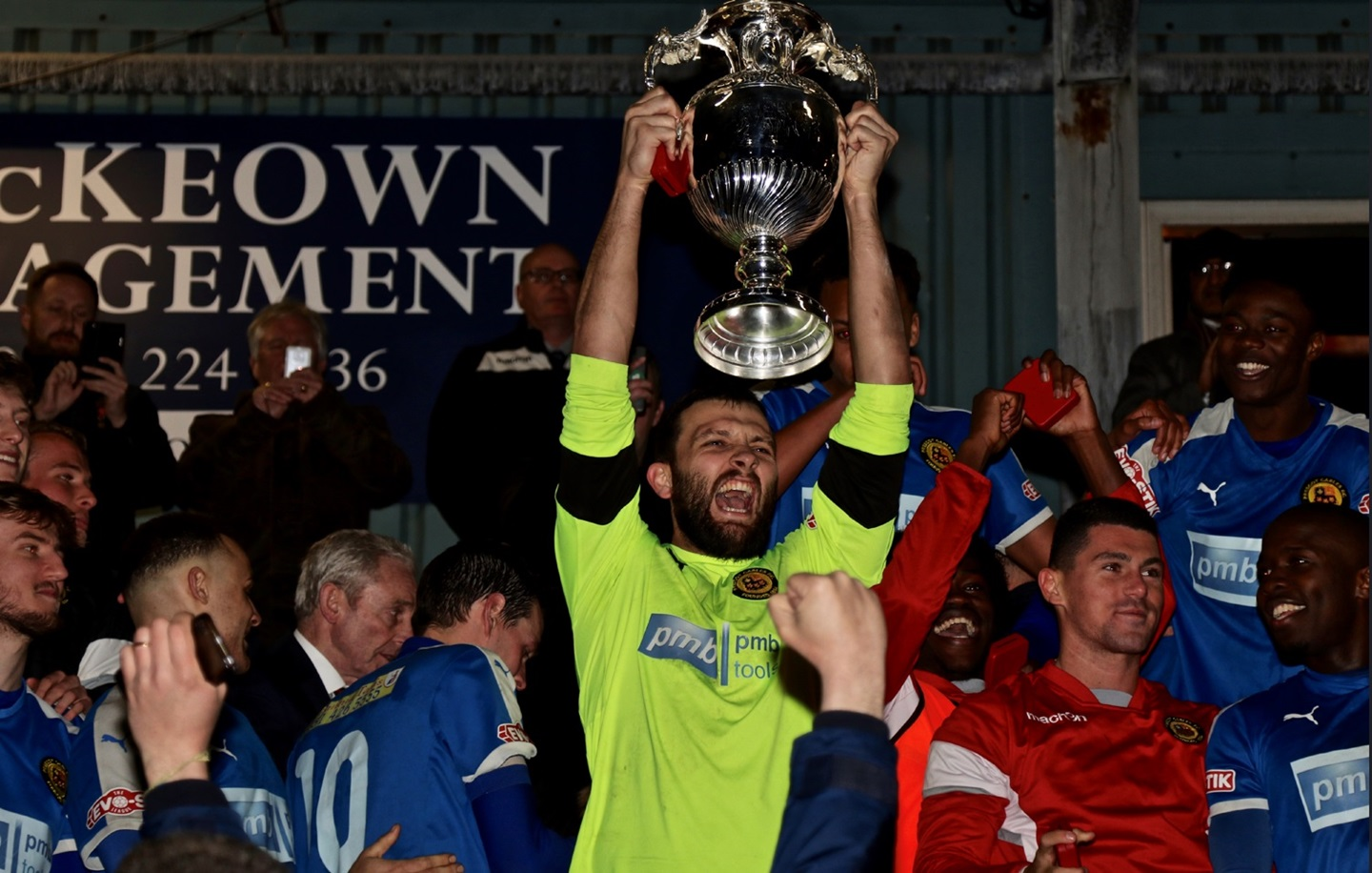 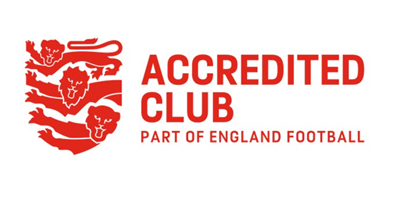 Season PlannerYouth Clubs
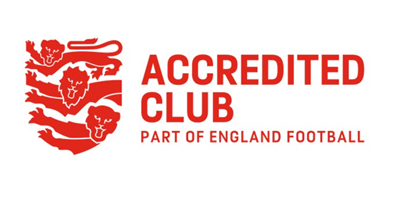 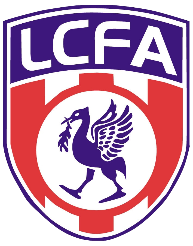 Club Administration
Season PlannerYouth Clubs
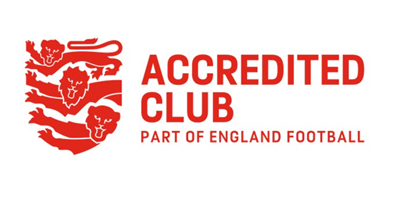 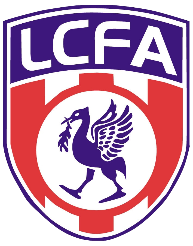 Club Administration
Season PlannerYouth Clubs
Club Administration
Season PlannerYouth Clubs
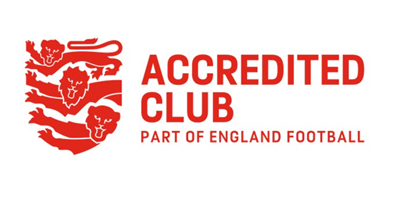 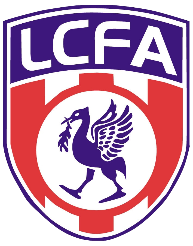 Club Administration
Club Administration
Season PlannerYouth Clubs
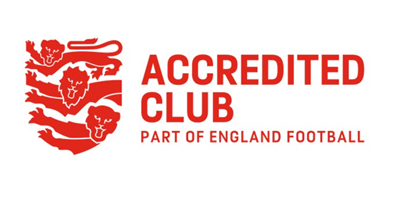 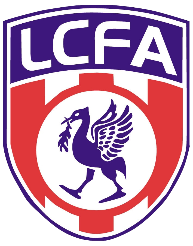 Safeguarding
Season PlannerYouth Clubs
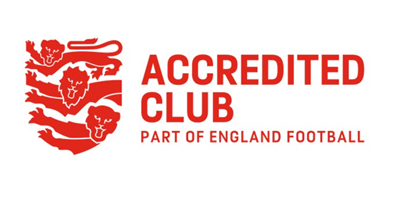 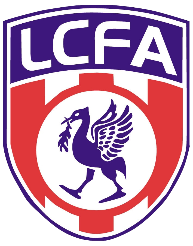 Other